E-dokumenti autopārvadājumos (e-CMR)
Tālivaldis VectirānsAutosatiksmes departamenta direktorsSATIKSMES MINISTRIJASeminārs autopārvadātājiem
2019.gada 12. aprīlis
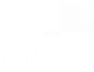 1
e-CMR – elektroniska kravas pavadzīme kravas pārvadājumos
2008. gada 20. februārī pieņemts CMR konvencijas papildu protokols par elektronisko pavadzīmi

Šis protokols stājās spēkā 2011. gada 5. jūnijā

Šobrīd tam ir pievienojušās 17 valstis
 (Čehija, Dānija, Igaunija, Francija, Irāna, Latvija, Lietuva, Luksemburga, Bulgārija, Nīderlande, Slovēnija, Moldova, Krievija, Slovākija, Spānija, Šveice un Turcija)
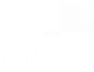 2
[Speaker Notes: Lai vienkāršotu preču pārvadāšanu, 2008. gada 20. februārī tika pieņemts CMR konvencijas papildu protokols par elektronisko pavadzīmi
Protokols ļauj aizstāt papīra pavadzīmi ar elektronisko pavadzīmi un šis protokols stājās spēkā 2011. gada 5. jūnijā]
e-CMR platforma
var izstrādāt jebkurš
var būt lejupielādējama
pavadzīme ar unikālu ID kodu
TL vadītājs veic darbības, izmantojot digitālo parakstu
noslēgtais e-CMR dokuments ir pieejams visām iesaistītajām pusēm piegādes ķēdē
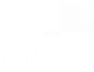 3
[Speaker Notes: Platformu var izstrādāt jebkura fiziska vai juridiska persona
Platforma var būt pieejama, kā lejupielādējams pielikums vai programmnodrošinājums
Pārvadātājs e-CMR platformā izveido transporta pavadzīmi ar unikālu identifikācijas kodu
Transportlīdzekļa vadītājs saņem uzdevumu ar atbilstošo e-CMR un veic visas nepieciešamās darbības, izmantojot digitālo parakstu, statusa atjauninājumus, korekcijas un, ja nepieciešams, fotoattēlu pievienošanu.
Platformā noslēgtais e-CMR dokuments ir pieejams visām iesaistītajām pusēm piegādes ķēdē]
Galvenās priekšrocības
Samazina  administratīvās izmaksas
Aizstāj papīra lietošanu 
Ļauj labāk un ātrāk organizēt pārvadājumus 
Attālināta procesa pārredzamība
Datu kontrole
Pieeja reāllaika informācijai
Pilna loģistikas procesa uzraudzība
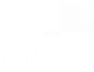 4
[Speaker Notes: Samazina administratīvās izmaksas 
Aizstāj papīra lietošanu (labvēlīgi videi)
Ļauj labāk un ātrāk organizēt pārvadājumus, paātrinot informācijas pārraidi un norēķinus
Lielāka pārredzamība
Datu precizitāte

Pārskatāmības ziņā e-CMR dod pieeju reāllaika informācijai, precīzākiem datiem un nodrošina automātisku datu pārraidi uzņēmumam
Sūtītājiem, pārvadātājiem un saņēmējiem dod lielāku loģistikas procesa kontroli]
Galvenie noteikumi
No e-CMR līguma viedokļa:
e-CMR protokols ir spēkā tikai starp valstīm, kuras ir parakstījušas savstarpēju vienošanos par datu elektronisku apmaiņu

e-CMR datiem un elektroniskajam parakstam valsts tiesību aktos jābūt juridiskajam spēkam
No ģeogrāfiskās darbības jomas:
e-CMR protokols nav spēkā, kad preces tiek izvestas no/ievestas valstī, kura nav parakstījusi Protokolu 

nevar šķērsot tranzītā valsti, kura pieprasa CMR papīra formātā
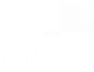 5
[Speaker Notes: No līguma viedokļa:
Lai gan e-CMR Protokols ir spēkā, tas ir piemērojams tikai starp valstīm, kuras ir parakstījušas savstarpēju vienošanos par datu elektronisku apmaiņu.
E-CMR prasa, lai elektroniskajiem datiem un elektroniskajam parakstam valsts tiesību aktos būtu piešķirts tāds pats juridiskais spēks kā papīra dokumentiem un fiziskam parakstam.


No ģeogrāfiskās darbības jomas:
Prasība par e-CMR nav piemērojama tādam starptautiskajam pārvadājumam, kad preces tiek izvestas no valsts, kura nav parakstījusi Protokolu, vai ievestas valsts teritorijā, kura nav parakstījusi Protokolu. 
Starptautiskie pārvadājumi ar e-CMR ir iespējami starp divām Protokolu parakstījušām valstīm tikai tad, ja tas nešķērso robežu valsti, kura šo Protokolu nav parakstījusi. 
Pārvadātājs ar e-CMR nevar šķērsot valsti, kura pieprasa CMR papīra pavadzīmes esamību transportlīdzeklī.]
Datu un privātuma aizsardzība
e-CMR Platformai jānodrošina:
kontrolējošo institūciju piekļuve 
(VID, Finanšu ministrija, Valsts robežsardze, Valsts policija)

saskaņošana ar datu un privātuma aizsardzības noteikumiem 
(Regula 2016/679, Direktīva 95/46/EC, Direktīva 2002/58/EC)
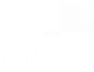 6
[Speaker Notes: Tā kā e-CMR platformas uzturētājs var būt fiziska vai juridiska persona, nepieciešams nodrošināt arī attiecīgo kontrolējošo institūciju piekļuvi šai platformai un šī procesa administrēšanai. 
Eiropas Savienībā inovatīvu saziņas un digitalizācijas tehnoloģiju sniegtajām iespējām vienlaicīgi jābūt saskaņotām ar datu un privātuma aizsardzības noteikumiem.  
e-CMR platformas lietotāji, kuri ievada kravas pavadzīmes vai sūtījumu pārskatus, sniedz svarīgu informāciju par uzņēmumu. Lai nodrošinātu sistēmas un datu drošību, jāpiemēro atbilstoši standarti un procedūras, ko panāk, noslēdzot attiecīgus līgumus ar piegādātājiem un stingri kontrolējot piekļuvi sistēmai. 
e-CMR platformai jānodrošina tās lietotājiem drošība, sagatavojot, sūtot, modificējot un pārbaudot kravas pavadzīmes vai sūtījuma procesa pārskatus.]
Daži fakti
Eiropā jau darbojas dažas e-CMR platformas


 
Latvija ir Baltijas jūras valstu vienotā DIGINNO projekta dalībvalsts, kurā ietilpst vēl 8 valstis

Latvijā projektu īsteno Latvijas Informācijas un Komunikācijas tehnoloģijas asociācija (LIKTA)
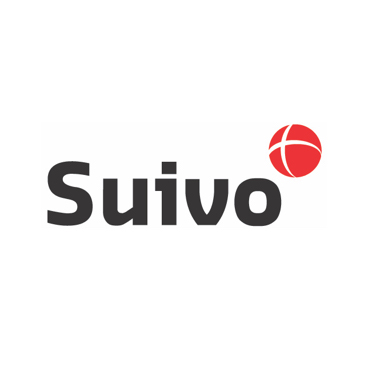 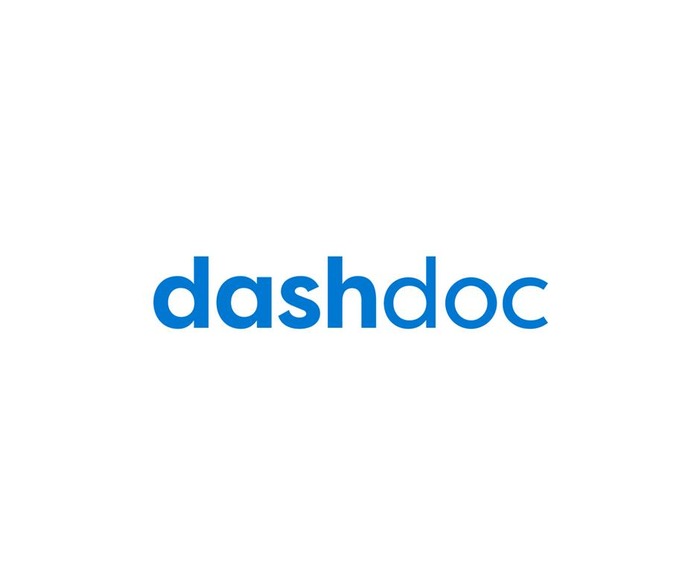 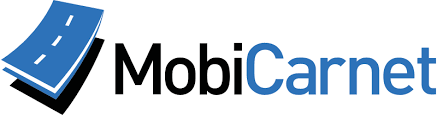 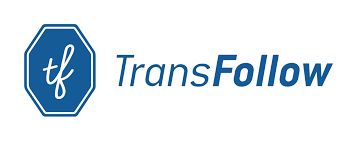 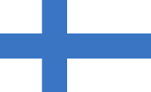 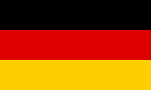 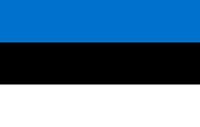 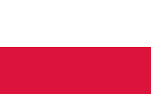 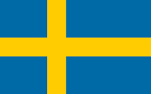 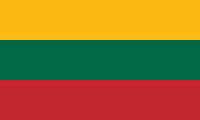 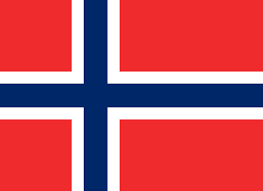 7
[Speaker Notes: Šobrīd Eiropā jau ir izstrādātas un darbojas vairākas e-CMR platformas (Transfollow, Dashdoc, Suivo)  
Latvija piedalās Baltijas jūras valstu vienotā projektā “DIGINNO”. Projekta mērķis ir veicināt digitālo ekonomiku un ātrāku digitālā vienotā tirgus izveidi Baltijas Jūras reģionā. 
Tostarp, projekta ietvaros sadarbībā ar Latvijas kaimiņvalstīm ir jau sākts darbs pie e-CMR.]
DIGINNO
Projekta mērķis – veicināt digitālo ekonomiku un ātrāku digitālā vienotā tirgus izveidi Baltijas jūras reģionā. Projekta uzdevums – palīdzēt politikas veidotājiem un nozaru asociācijām efektīvāk ieviest digitālos risinājumus publiskajā sektorā. Projekta īstenošanas periods: 2017. gada 1. oktobris – 2020. gada 30. septembris
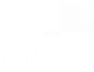 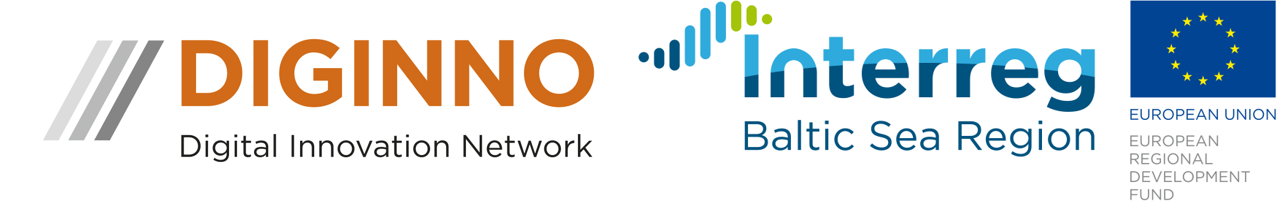 8
[Speaker Notes: Š.g. 19.martā Kauņā notika DIGINNO projekta kopējā sanāksme, kurā vienojās ka Igaunija nāks klajā ar aprakstu eCMR pārrobežu servisam un Latvijai vajadzēs to komentēt/papildināt. Savukārt nākamā eCMR sanāksme plānota š.g. 25.aprīlī Tallinā.]
Datu apmaiņa starp serveriem
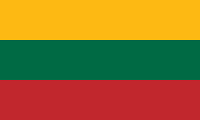 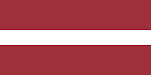 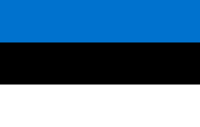 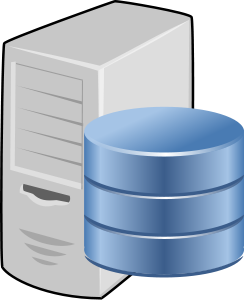 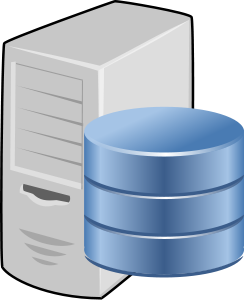 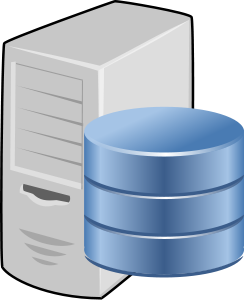 Publiskais
sektors
SKLOIS
iVAZ
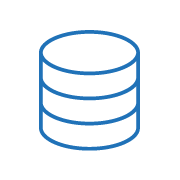 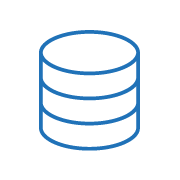 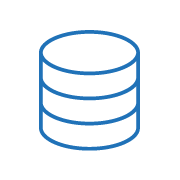 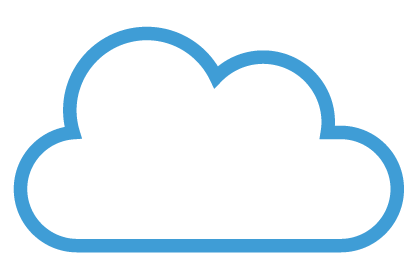 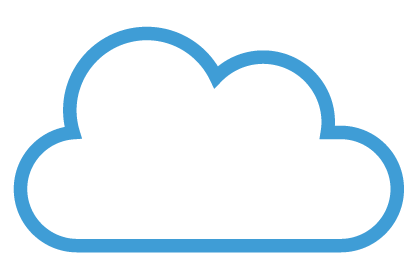 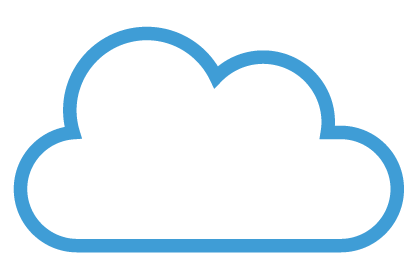 Privātais
sektors
Loģistikas uzņēmums
Loģistikas uzņēmums
Loģistikas uzņēmums
ePiegāde
ePiegāde
ePiegāde
Pārvadātāji
Noliktavas
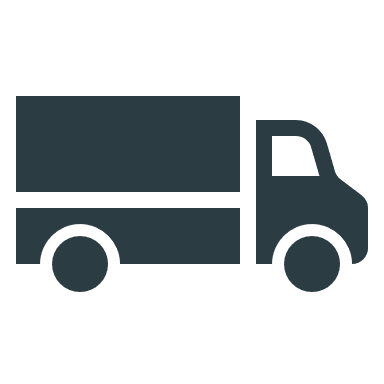 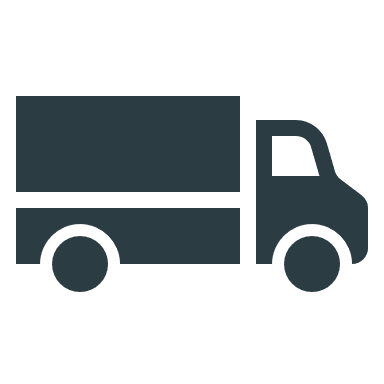 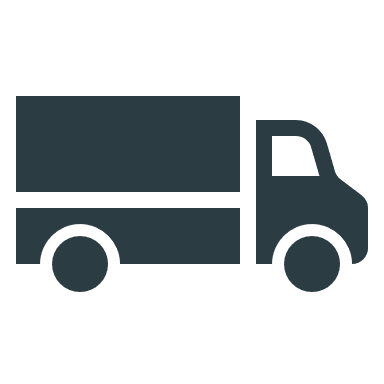 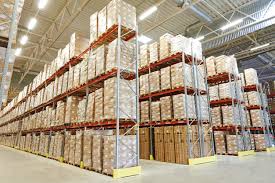 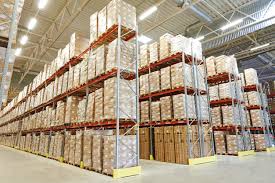 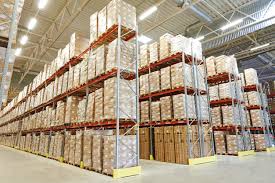 9
[Speaker Notes: ePiegāde palīdz valsts pārvaldes iestādēm apmainīties ar elektroniskiem datiem un dokumentiem ar citām valsts pārvaldes iestādēm, uzņēmumiem un iedzīvotājiem sadarbspējīgā, drošā, uzticamā un uzticamā veidā.]
Attālināta kontrole uz ceļiem
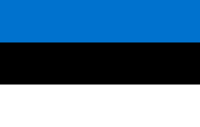 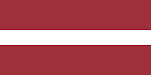 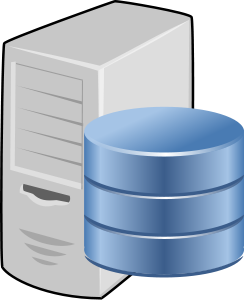 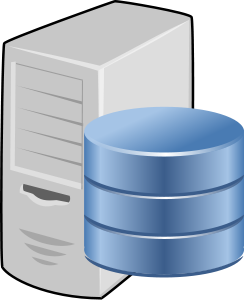 eCMR kontrole
Nav problēmu
nosūtīts
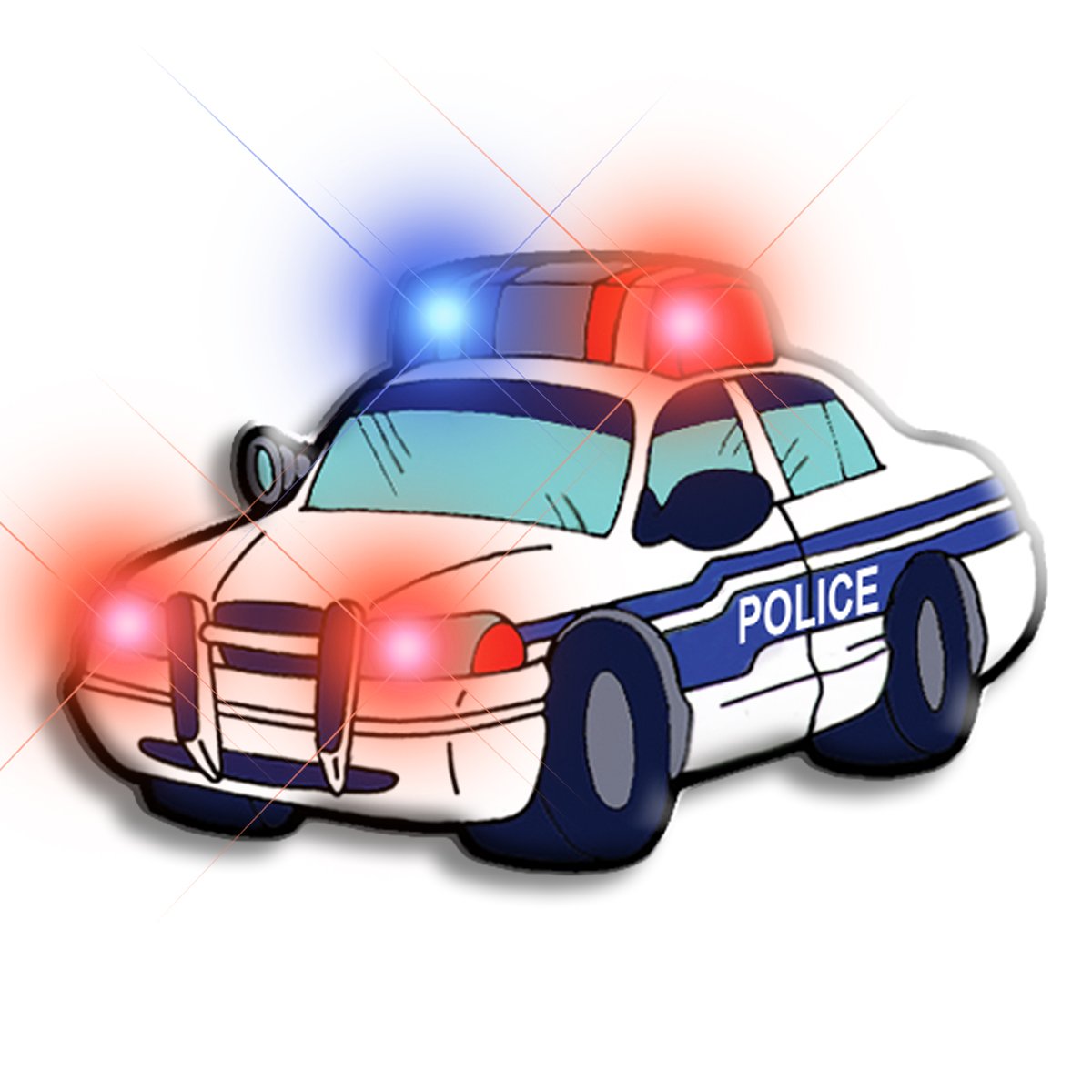 eCMR pieprasījums
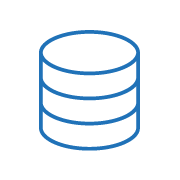 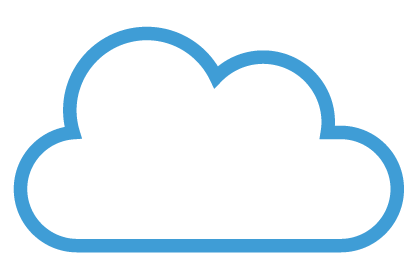 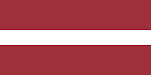 Apstiprināts eCMR
Kravas auto kontrole attālināti
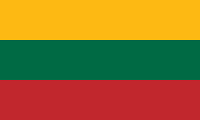 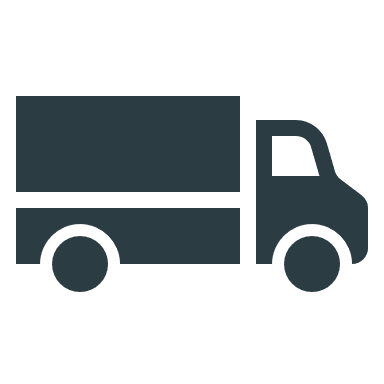 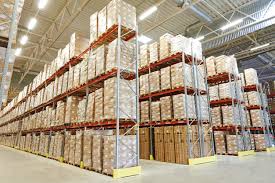 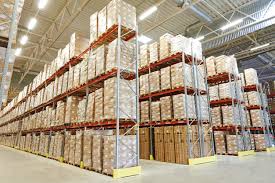 robeža
robeža
Izkrauj
Iekrauj
10
Rīcības
1) vienoties par protokolu – par standartizācijas procesu savienot dažādus pakalpojumu sniedzējus;2) izveidot centralizētu sistēmu, ko kontrolē ES/ANO institūcija un kas savienota ar līdzīgu datu bāzi.
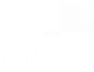 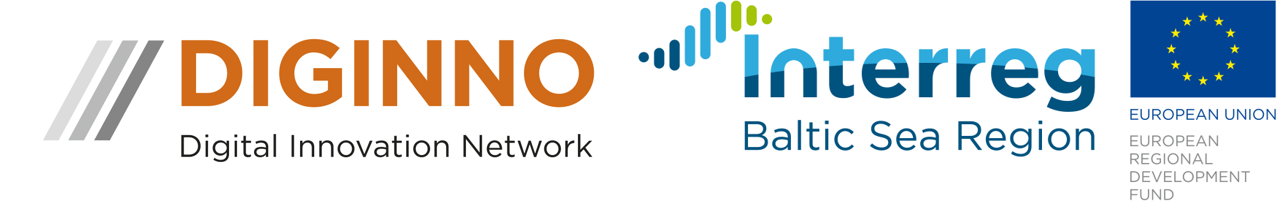 11
e-CMR ar Krieviju
2018.gada maijā, Leipcigā notika Latvijas-Krievijas ministru tikšanās, kurā tika apspriesta e-CMR pilotprojekta uzsākšana starp Latviju un Krieviju. 



Latvija, Krievija un IRU sadarbojas ekspertu līmenī, lai sagatavotu priekšnosacījumus e-CMR darbības uzsākšanai autopārvadājumiem starp Latviju un Krieviju.
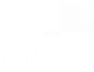 12
[Speaker Notes: 2018.gada maijā, Leipcigā notika ministru līmeņa Latvijas-Krievijas tikšanās piedaloties Starptautiskās Autotransporta savienības (IRU) prezidentam, kurā tika apspriests e-CMR pilotprojekts starp Latviju un Krieviju. Papildus Krievijas puse ierosināja pilotprojektā iekļaut arī e-TIR.  

Latvija, Krievija un IRU sadarbojas ekspertu līmenī, lai sagatavotu priekšnosacījumus e-CMR darbības uzsākšanai Latvijā. Tāpat tiek izvērtētas iespējas e-CMR ieviest vienoti Baltijas valstīs un Skandināvijas valstīs.]
Paldies par uzmanību!
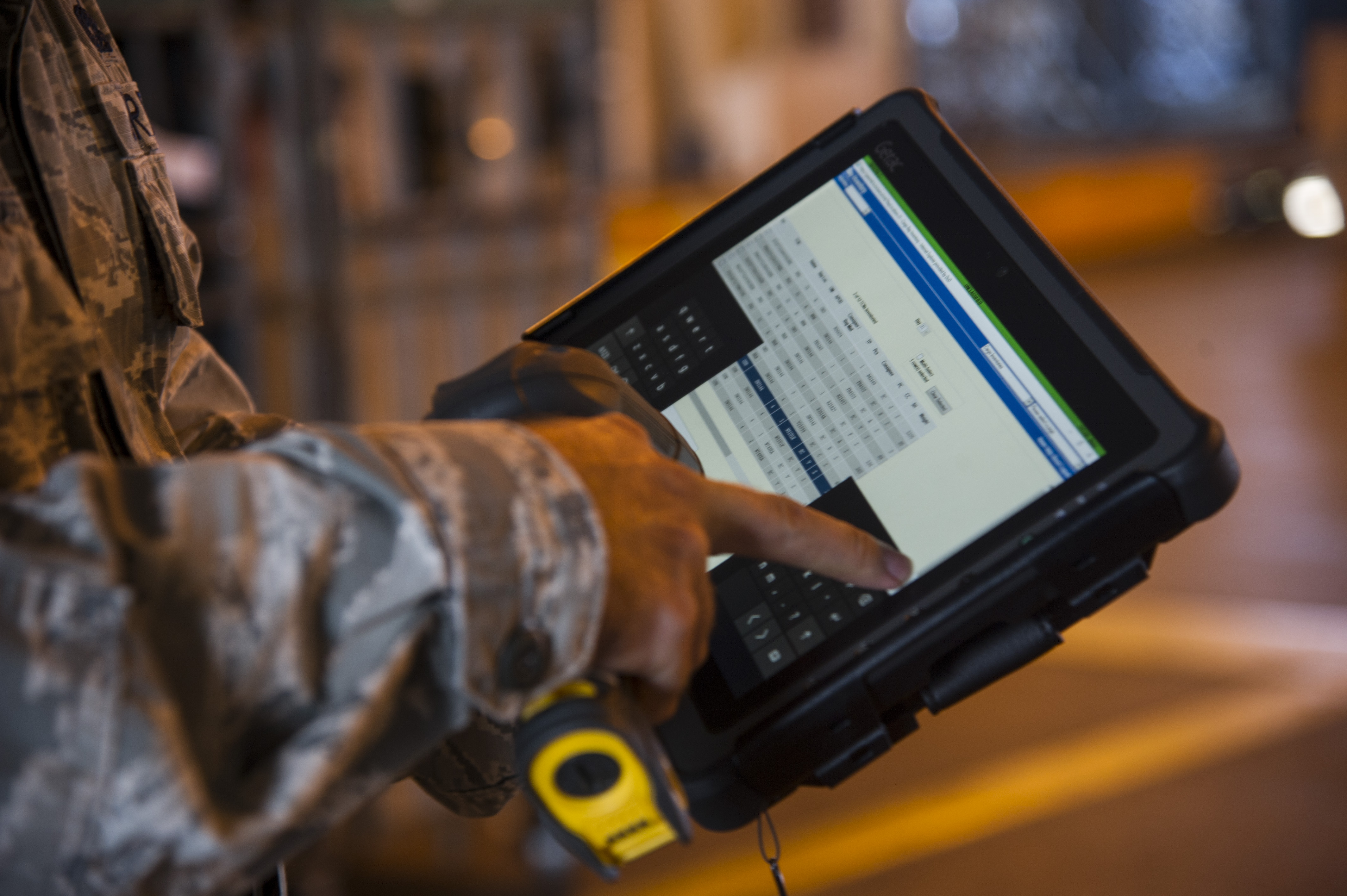 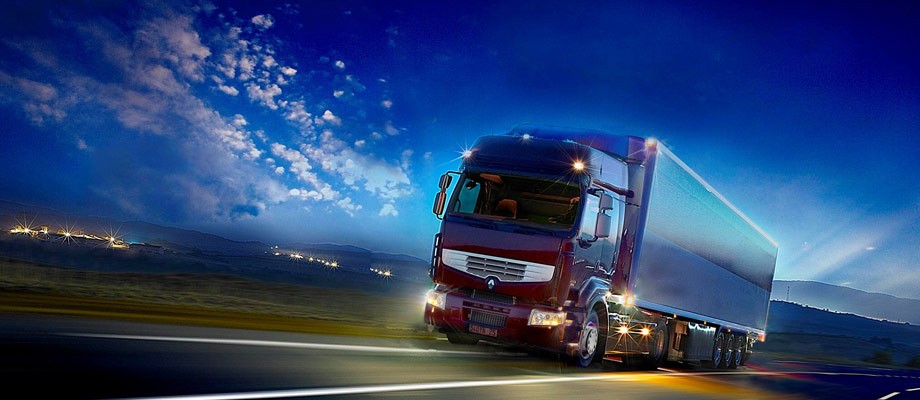 13